ARC101Technical Meeting, Kosice 2016
Balázs Kónya, Lund University
NorduGrid Technical Coordinator
What is this thing calledAdvanced Resource Connector (ARC)?
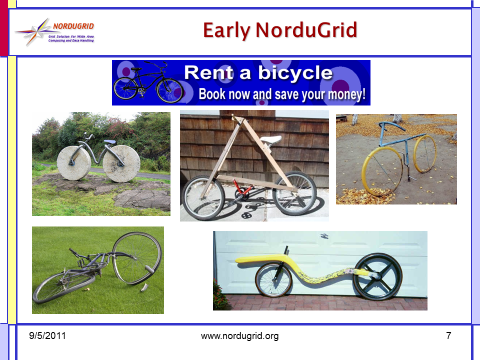 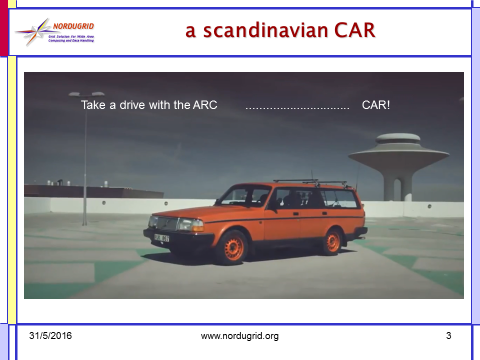 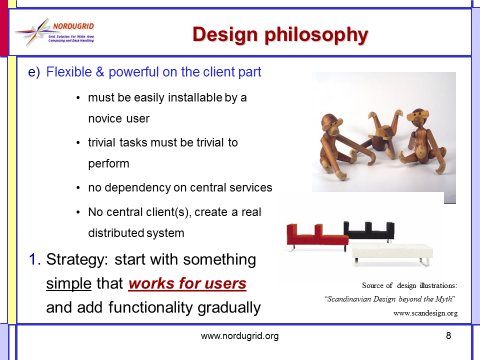 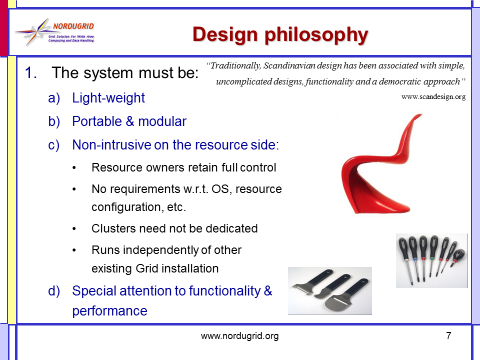 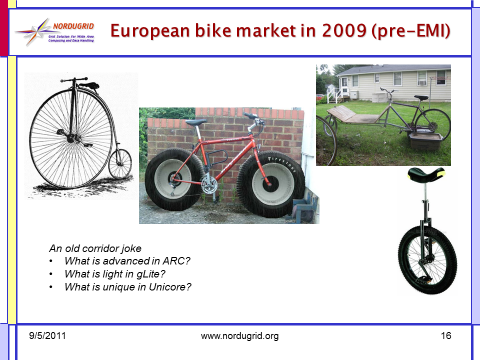 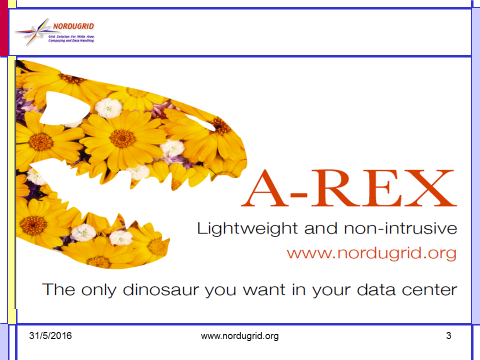 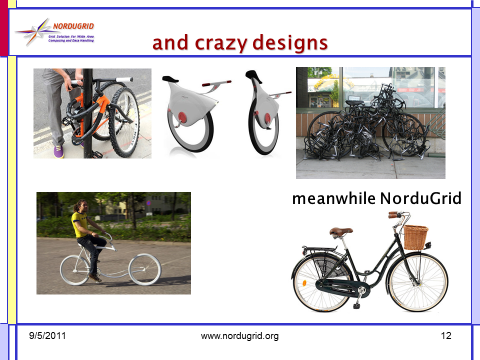 31/5/2016
www.nordugrid.org
2
”you might already recognize him .... that early ... memory”
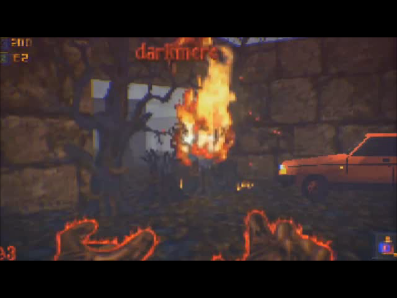 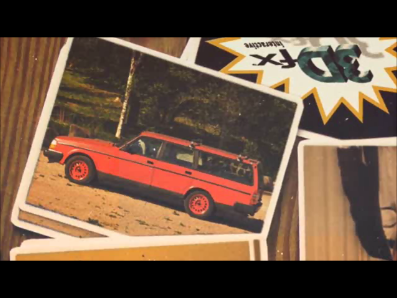 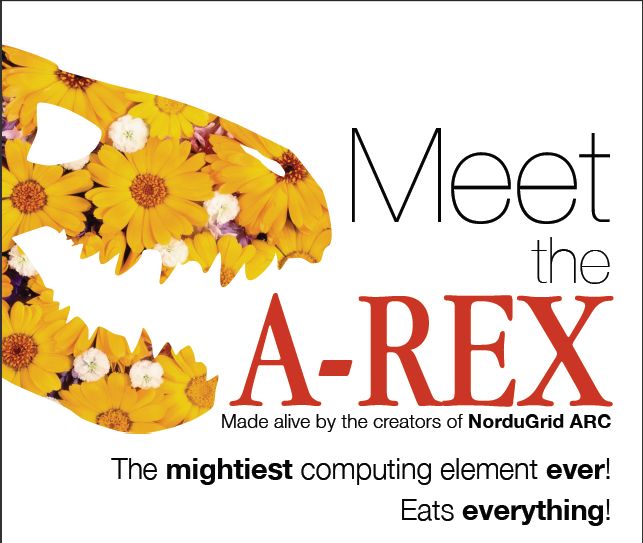 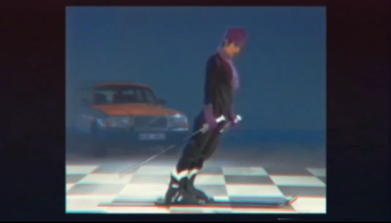 31/5/2016
www.nordugrid.org
3
”A master piece of kinetic energy, dynamics and mechanics, sprung from the hands of engineering wizzards of a bygone era
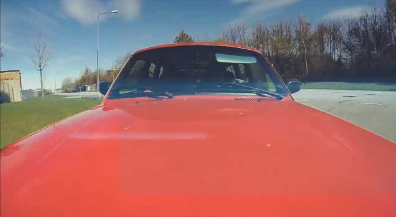 A master piece
job management via gridftp and WS-EMIES
ARC SDK
integrated inteligent data staging
dynamic LDAP-based information system
engineering wizzards
NorduGrid binarians, coders 
a bygone era:
batch processing via job description
X509 certificates
pull-mode information discovery
31/5/2016
www.nordugrid.org
4
”forged ... in different sources”
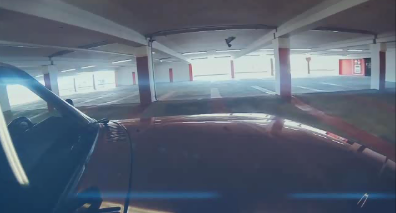 ARC is open source 
distributed under Apache licence
Modular source, e.g. the latest release 15.03u7 consists of:
NorduGrid ARC, version 5.1.1 (main components)
NorduGrid ARC Documents v. 2.0.7 
metapackages for client tools, computing element and information index, version 1.0.7
Nagios probes for ARC CE, v. 1.8.4
common authentication library caNl++, version 1.1.0
gangliaarc, v. 1.0.0
31/5/2016
www.nordugrid.org
5
”Equipped with both an inside and an outside”
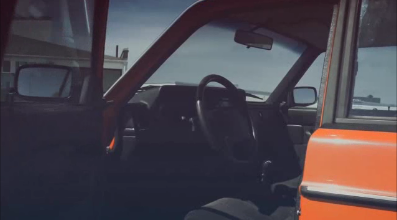 The ”inside” of the ARC CE: 

abstraction layer on top of cluster
Batch system (LRMS) interaction
Resource information collection
Job environment preparation
data provisioning for the job
global – local unix user mapping
Minimal intrusion on the nodes
Accounting data collection
„controldir, sessiondir”
The art of interior design:find the right ballance of hiding details and managing heterogeneity
31/5/2016
www.nordugrid.org
6
”Equipped with both an inside and an outside”
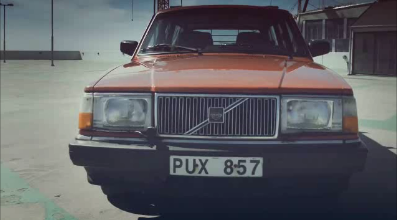 The ”outside” of the ARC middleware 

Exposed external interfaces (of ARC CE):
job management, job desciption, information discovery, data channels, secure connections
Underlying technologies: WS-SOAP, LDAP, gridftp, X509
A pioneer in standardization 
APIs, CLIs and GUIs:
SDK: C++, Python, JAVA 
Arc* command line client tools
GUI attempts
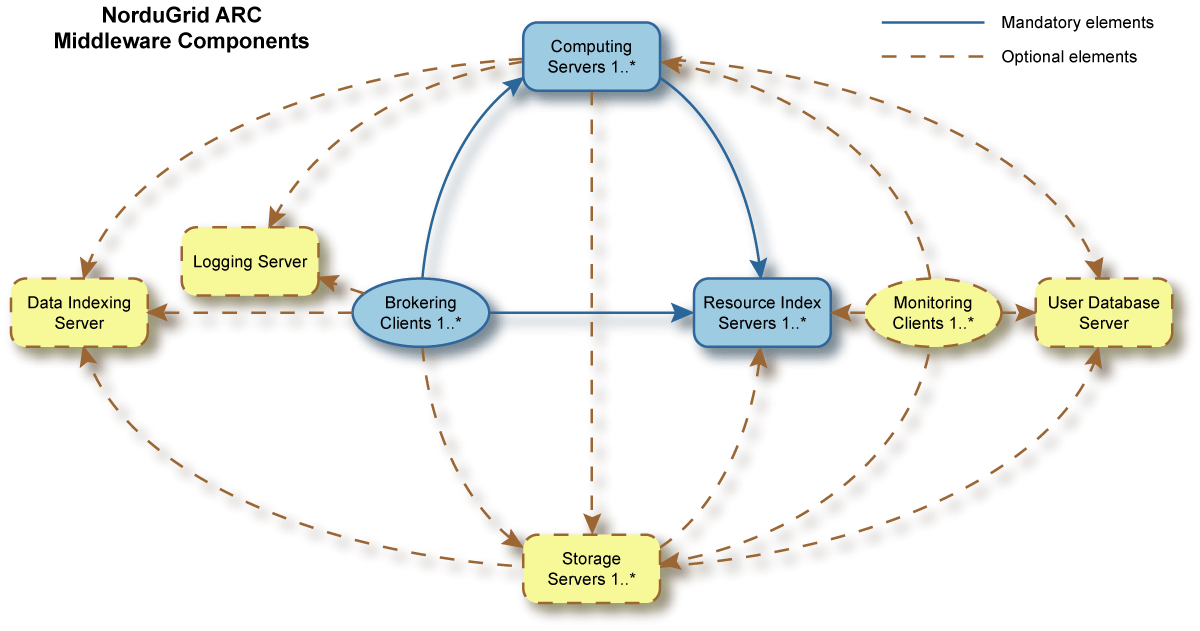 31/5/2016
www.nordugrid.org
7
”Equipped with both an inside and an outside”
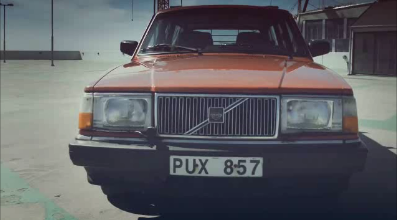 The ”outside” of the ARC middleware 
Integration with the EGI infrastructures:
Accounting: JURA, SGAS, APEL
Information: BDII, GOCDB
Monitoring: Nagios
USER mngmt: VOMS,  ARGUS,..
ARC is fully compatible with EGI operations! 

Integration with High Energy Physics production frameworks:
”Nordic Cloud”, ARC Control Tower for ATLAS
Condor-based solution for CMS
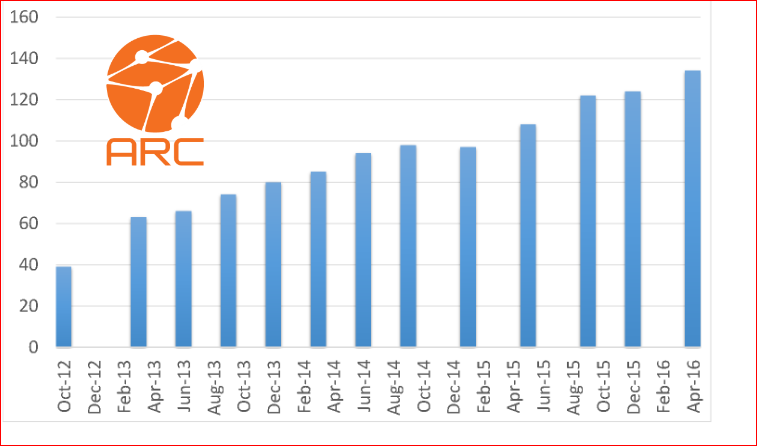 31/5/2016
www.nordugrid.org
8
“Spinsie winsies on both sides … and four door handles”
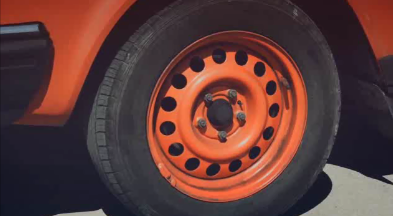 Core functionality:
An enabling technology within distributed computing that 
Provides computing cycles and related data access mechanisms
via special authentication (X509) and authorization layer (VOMS ACCs)
With other words:
You can execute a batch of computational tasks remotely on a cluster 
ARC is mostly a Computing Element
WARNING: things do get broken!
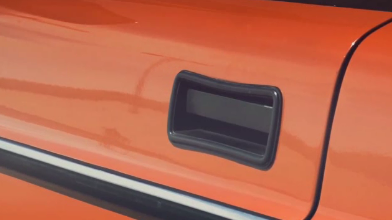 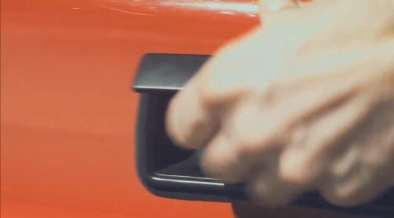 31/5/2016
www.nordugrid.org
9
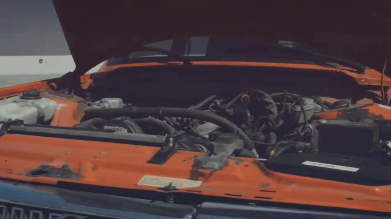 ”Pop that pony’s face: a real ladies magnet”
Shared file system
Head Node
Session
directory
CA certificates
Control directory
Cache
infoproviders
DTR
SLURM controller
A-REX
gridftp/http
users
ARIS
JURA
Runtime env.
registrationprocess
usermapping
WorkerNode
SLURM daemon
Legend(ARC components in orange):
files
WorkerNode
SLURM daemon
processes
31/5/2016
www.nordugrid.org
10
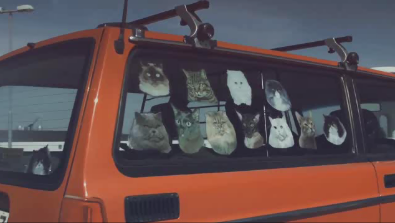 ”... and hepatitis b”
Security aspects:
Job payload is ”well isolated”
User separation, pool accounts
Fine-grained access control
Both external and local authorization points supported
ARGUS, VOMS interoperability
Most of the services do not require root priviliges 
Though some functionality loss may occur
X509 framework, openssl
“Several ARC services relying on openssl (A-REX with both GridFTP and WS interfaces, ACIX) are affected by the Heartbleed vulnearibility
31/5/2016
www.nordugrid.org
11
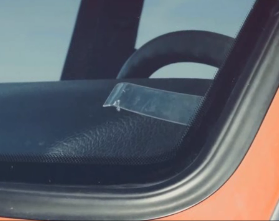 ”A recipe holder”
ARC comes with extensive documentation, e.g.: 
Server side:
ARC Computing Element System Administrator Guide, NORDUGRID-MANUAL-20
arc.conf.reference 
Client side:
The libarcclient - A Client Library for ARC, NORDUGRID-TECH-20
ARC Clients User Manual, NORDUGRID-MANUAL-13
See also the Nordugrid wiki full of recipes
31/5/2016
www.nordugrid.org
12
”Hmmmmm ART”
Editing configuration file
Mostly authorization part

Interpreting error messages
Mostly on the client side
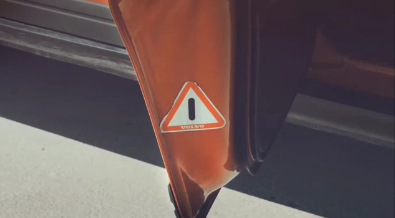 31/5/2016
www.nordugrid.org
13
Prepared for big data
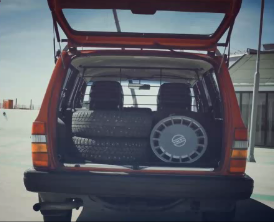 The ARC CE comes with advanced integrated data features
Data Cache with ACIX cache index 
DTR supports all major storages systems and protocols: 
Dcache, StoRM, DPM, so on
Gridftp, SRM, https, webdaw
Handles data download and/or data stage out
User specifies where to store results and the CE automagically uploads the data
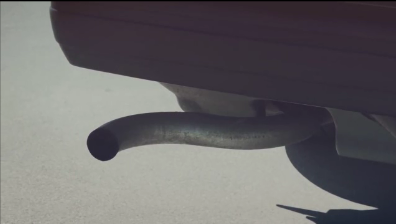 31/5/2016
www.nordugrid.org
14
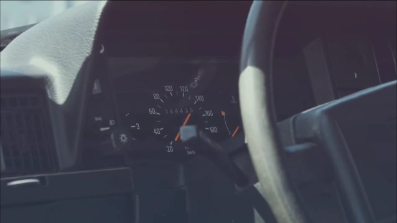 ”340 000 circular bends”
Heavy usage by ”big science”: WLCG monitoring board: 








Missing out on the ”long tail scientists”
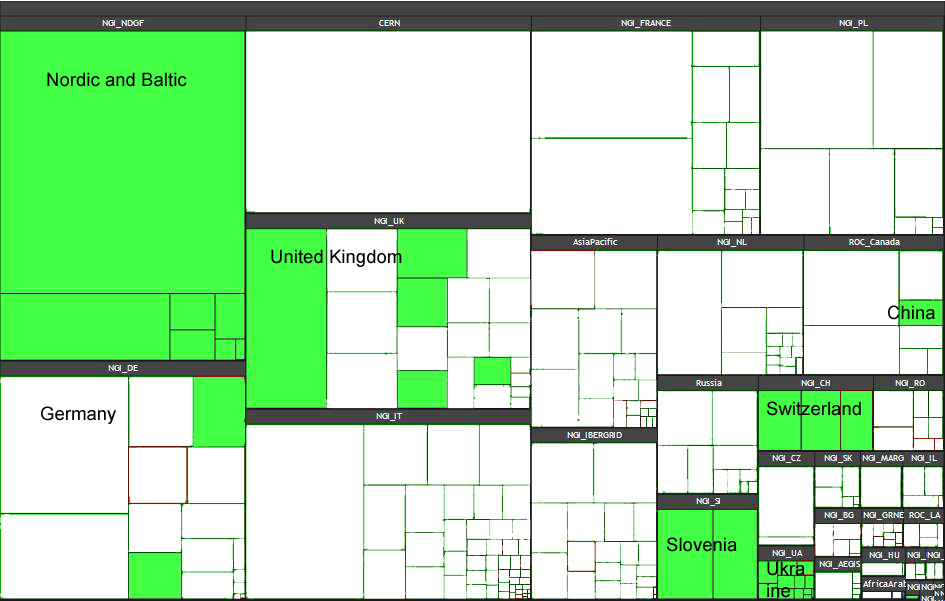 31/5/2016
www.nordugrid.org
15
ARC is there and looking forward to the 21st century...
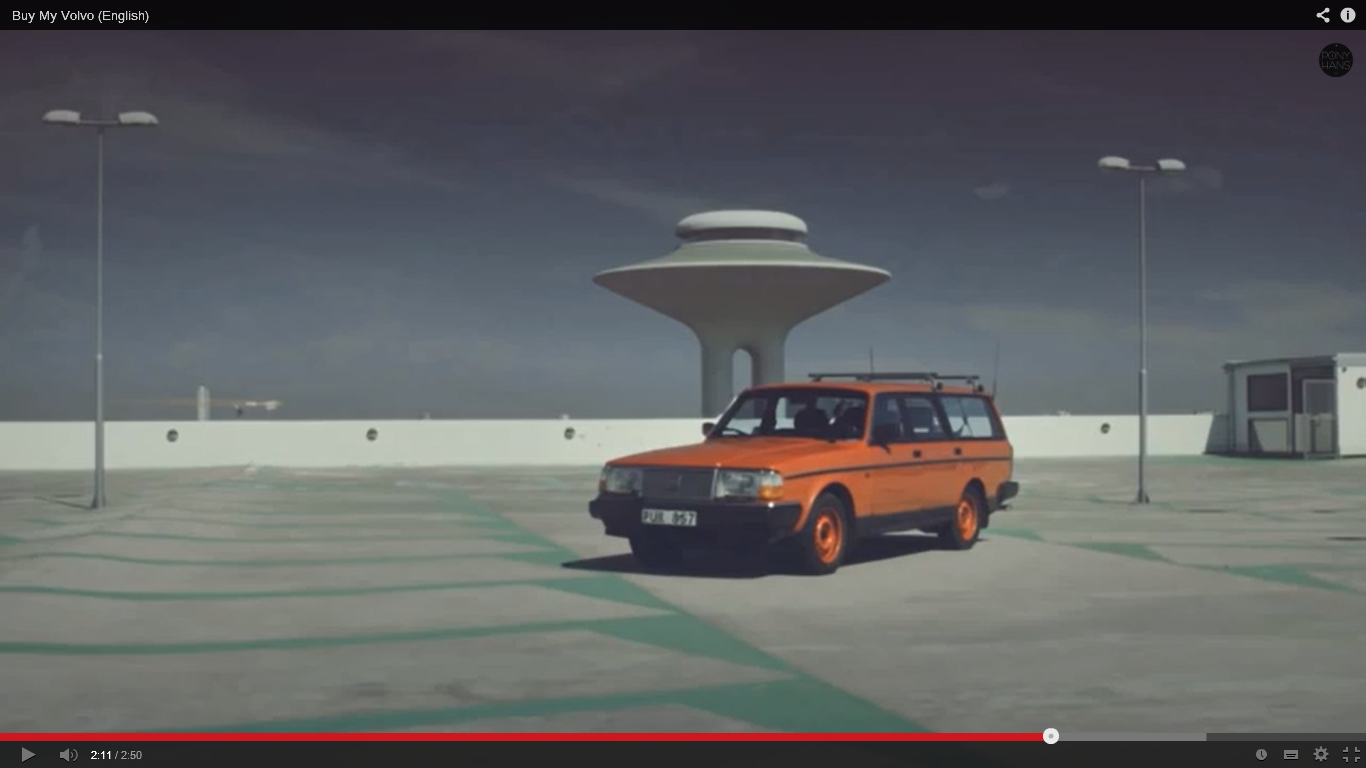 31/5/2016
www.nordugrid.org
16
Final remark
The video is a masterpiece from Castor, 
„some sort of mgfx artist / creative in Malmö” (theworkofcastor.com), 
who tried to sell his car this way on blocket.
31/5/2016
www.nordugrid.org
17
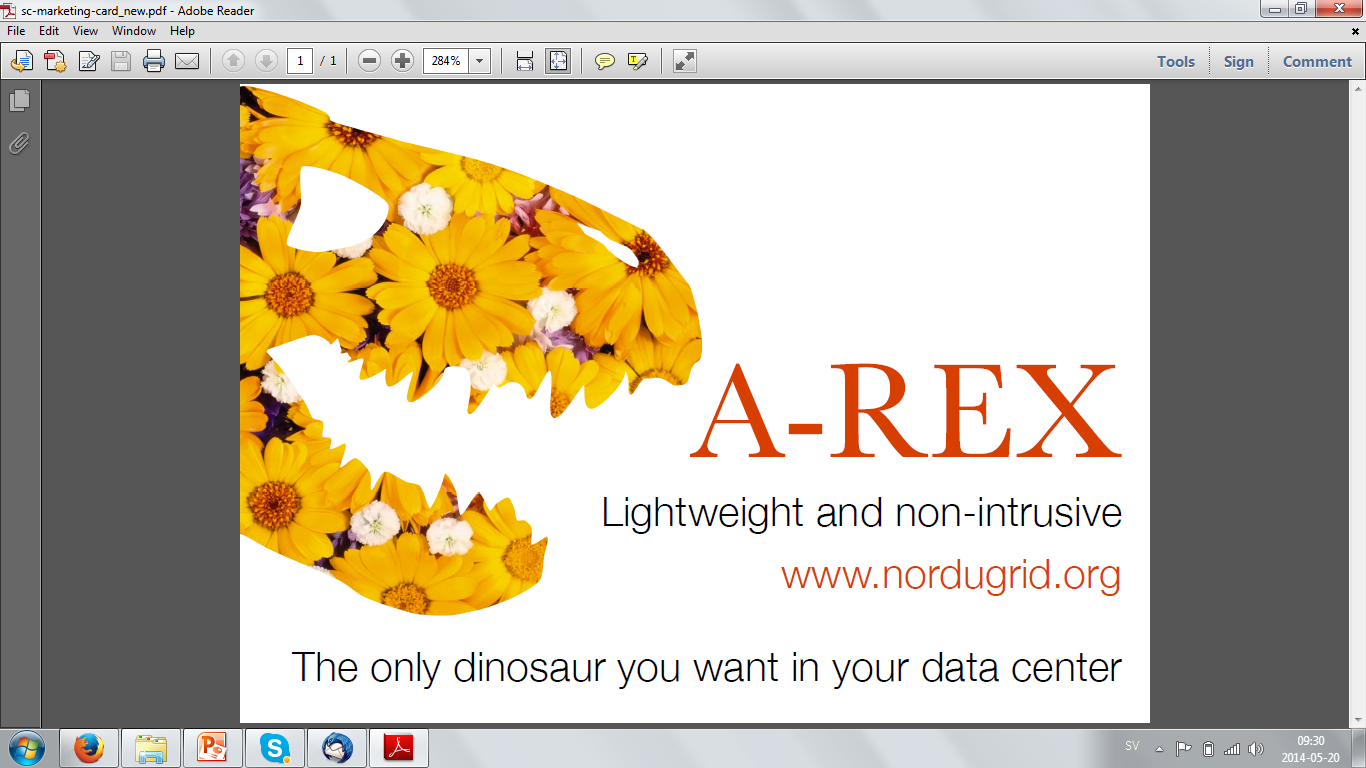 31/5/2016
www.nordugrid.org
18
a scandinavian CAR
Take a drive with the ARC        ...............................    CAR!
31/5/2016
www.nordugrid.org
19